Solomon Islands National Report
DBCP– 38, Hybrid meeting, Geneva, Switzerland, 1-4 November 2022

Presenter: Max Norman Sitai
Principal Climate Officer(Climate Section)
Solomon Islands Meteorological Service
PO Box 21, Honiara, Solomon Islands
Ocean observation network
At present – 3 tide gauges installed
Glider deployed around western province waters
Proposed Buoy deployment positions
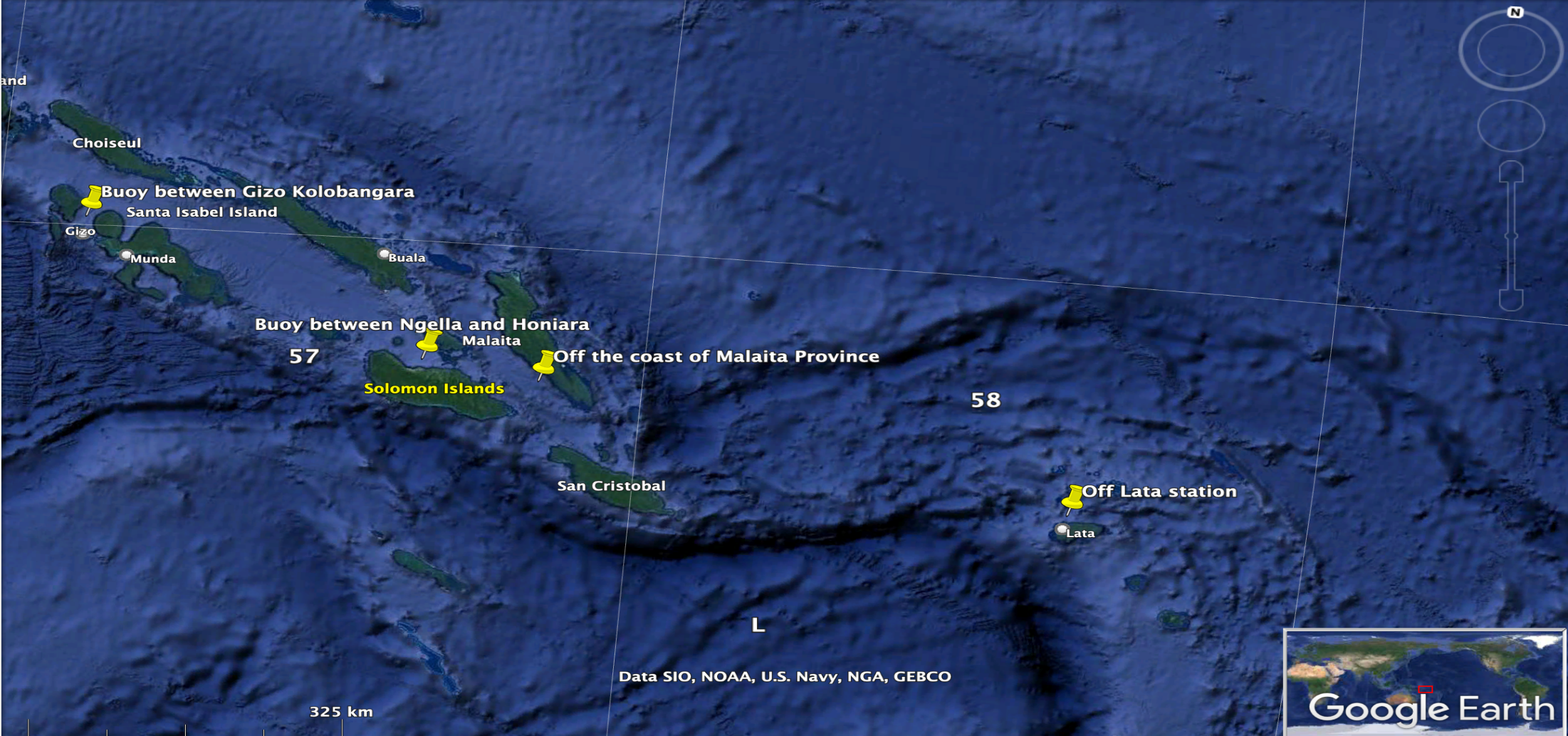 Ocean observation network
Purpose of program:

	 Observation

  Operations

  Forecasting

  Research
Key successes / highlights
Highlights:

	 New Funding – Accepted proposal for buoy deployment.

  Deployment – Coordinated by SI Met Service with support from DBCP and SPC
Key issues and Risks
Key issues:

	 Logistics – might take sometime before deployment.
  Training – Need to be trained to look after the instruments
 Awareness – Inform public to look after and respect the instrument.
Risks:
 Avoid vandalism
Social Benefits
Improve ocean weather forecasting
 
  Helps in Scientific research

  Data Storage and dissemination

  Contribute to ocean observation network
DBCP assistance / advice
Request ocean experts from DBCP to assist with deployment of   Buoy.
 
  Provide training and technical advice from DBCP

  Help with ocean network capabilities and data storage

  Continues support for future developments
Thank you!